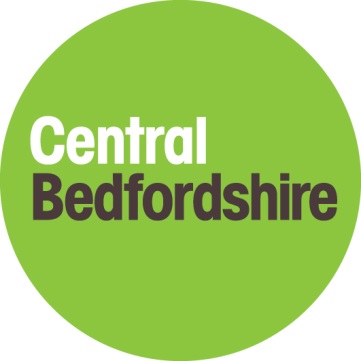 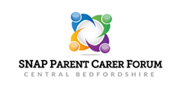 Making my Education, Health and Care Plan work
Barbara Bourn Early Years SEND Manager 
Kirsty Green Director & Manager SNAP PCF
Sonia Phillips SNAP PCF Steering Group
[Speaker Notes: Why have we amended the process and form? Arduous for schools – long meetings, hard to keep on point, difficult to interpret information, ensure all relevant information is received.]
Know your plan
Be fully informed of what is in your plan. In particular what the plan says about what your child’s needs are and how they will be met in school and by health and social care.
[Speaker Notes: The draft is important as this is when you can request changes
Also annual reviews when the plan can be amended
Parents have a right to call a review sooner if necessary.]
The Plan-Education
Section B is a child’s special educational needs.
Section E specifies the desired outcomes for the child
Section F  sets out the special educational provision required to achieve the aspirations and outcomes.
[Speaker Notes: Section B Sets out the needs into different areas
Section E should be the outcomes that are short term and achievable – These are important and should be kept in mind when having regular discussions with professionals
Section F sets out the detail of what will happen in the classroom and how often such as individual work or group work or specific programs of work.  It will also outline arrangements in the classroom or school  for disabilities e.g equipment or adjustments to environment  It should specified for each and every need in section B]
The Plan-Health
The EHC plan must include any health needs relating to the learning difficulty or disability that results in a child or young person having SEN but can also include other needs such as long term conditions. 
Relevant health professionals will be involved in the development of the child or young person’s EHC plan, advising on the child’s needs and the provision to meet them and the CCGs must ensure that they do so.
[Speaker Notes: The child or young person’s health needs which relate to their SEN Regulation 12(1)(c) - Special Educational Needs and Disability Regulations 2014

Under section 26(4)(a) of the Children and Families Act 2014, local authorities and Clinical Commissioning Groups (CCGs) must have joint arrangements in place for carrying out EHC assessments. These arrangements should set out how the local authority can request appropriate medical and health information from them and how the relevant health professional(s) will respond.]
The Plan-Social Care
This section should include any social care needs which relate to a child’s special educational needs or to a disability.
[Speaker Notes: Section D relates to The child or young person’s social care needs which relate to their SEN or to a disability. Regulation 12(1)(d) - Special Educational Needs and Disability Regulations 2014. Section D must specify all social care needs identified during the assessment which relate to the special educational needs or to a disability. At this stage it is not necessary to specify which of these needs are eligible for support. 
DOH (2015) SEND Code of Practice: Paragraph 9.46 The local authority must gather advice from relevant professionals about the child or young person’s care needs and care provision that may be required to meet identified needs and achieve desired outcomes.  Section 36(2) of the Children and Families Act 2014 states that an EHC assessment is an assessment of the education, health care and social care needs of a child or young person.  SEND Code of Practice – p 153 – 158 The local authority may also choose to specify other social care needs which are not linked to the child or young person’s SEN or to a disability.
Whether a child or young person has eligible needs under the relevant legislation will need to be determined after the assessment process has been completed and in accordance with the relevant statutory guidance and any local authority policy. 
Once the evidence has been gathered, a local authority will need to satisfy itself whether or not the child or young person has eligible needs under: the Chronically Sick and Disabled Persons Act 1970 (CSDPA);the Children Act 1989;the Care Act 2014 (for a young person over 18).]
Get to know your team
Often there is a team of professionals involved;
Class teacher (s)
Teaching assistants (TAs)
School SENCo
Lunch time supervisors
Paediatrician
Speech and language therapist
Physio therapist 
Occupational therapist
Dietician …
[Speaker Notes: Discuss getting to know them and making a good relationship]
Education
The quality of teaching for pupils with SEN, and the progress made by pupils, should be a core part of the school’s performance management arrangements and its approach to professional development for all teaching and support staff.
SEND Code of Practice 2015 6.4
[Speaker Notes: These duties are anticipatory – they require thought to be given in advance to what disabled children and young people might require and what adjustments might need to be made to prevent that disadvantage. Schools also have wider duties to prevent discrimination, to promote equality of opportunity and to foster good relations.]
Education
In fulfilling their duties:
Schools should have regard to the principles set out in Chapter 1. In particular, they should ensure that children, parents and young people are actively involved in decision-making throughout the approaches set out in this chapter. 


SEND Code of Practice 2015 6.7
[Speaker Notes: These duties are anticipatory – they require thought to be given in advance to what disabled children and young people might require and what adjustments might need to be made to prevent that disadvantage. Schools also have wider duties to prevent discrimination, to promote equality of opportunity and to foster good relations.
Draw attention to Equal Opps 2010, reasonable adjustments discrimination etc]
Education
Teachers are responsible and accountable for the progress and development of the pupils in their class, including where pupils access support from teaching assistants or specialist staff. SEND Code of Practice 2015 6.36
The class or subject teacher should remain responsible for working with the child on a daily basis. Where the interventions involve group or one-to-one teaching away from the main class or subject teacher, they should still retain responsibility for the pupil. They should work closely with any teaching assistants or specialist staff involved, to plan and assess the impact of support and interventions and how they can be linked to classroom teaching. SEND Code of Practice 2015 6.52
[Speaker Notes: This is relevant to section F  in the plan.  Expand]
Education
The SENCO has day-to-day responsibility for the operation of SEN policy and coordination of specific provision made to support individual pupils with SEN, including those who have EHC plans. SEND Code of Practice 2015 6.88
The SENCO provides professional guidance to colleagues and will work closely with staff, parents and other agencies. The SENCO should be aware of the provision in the Local Offer and be able to work with professionals providing a support role to families to ensure that pupils with SEN receive appropriate support and high quality teaching. SEND Code of Practice 2015 6.89
[Speaker Notes: It is important to have a good relationship with the school SENCo

The key responsibilities of the SENCO may include:
 • overseeing the day-to-day operation of the school’s SEN policy 
• co-ordinating provision for children with SEN 
• liaising with the relevant Designated Teacher where a looked after pupil has SEN
 • advising on the graduated approach to providing SEN support 109
 • advising on the deployment of the school’s delegated budget and other resources to meet pupils’ needs effectively
 • liaising with parents of pupils with SEN 
• liaising with early years providers, other schools, educational psychologists, health and social care professionals, and independent or voluntary bodies
 • being a key point of contact with external agencies, especially the local authority and its support services
 • liaising with potential next providers of education to ensure a pupil and their parents are informed about options and a smooth transition is planned 
• working with the headteacher and school governors to ensure that the school meets its responsibilities under the Equality Act (2010) with regard to reasonable adjustments and access arrangements 
• ensuring that the school keeps the records of all pupils with SEN up to date]
Education
All teachers and support staff who work with the pupil should be made aware of their needs and the outcomes sought. SEND Code of Practice 2015 6.49
Schools are required to meet regularly with parents and share the process of reviewing and planning the ongoing support.  Where possible this should include the child or young person.
Schools must co-operate with the local authority in the review process and, as part of the review, the local authority can require schools to convene and hold annual review meetings on its behalf. SEND Code of Practice 2015 6.56
Questions to ask the school
Be prepared, make a list and refer to the plan:
Who is going to work with my child to achieve the outcomes in the plan?
Will everyone who is working with my child be fully informed of his/her needs and what the outcomes are?
Have the staff had any specialist training or will there be any training taking place?
What will that work look like.  Will it be individual or in small groups or in whole class teaching?
When will specific teaching take place and how often?
How will my child’s progress be recorded?
How often can we meet to review progress?
[Speaker Notes: This is really important – parents ask the question – how do the support staff know.  Have they seen the plan

Regular meetings keep everyone informed – parents can request.

Annual reviews are usually held in school]
Health
Any health provision reasonably required by the learning difficulties or disabilities which result in the child or young person having SEN. Where an Individual Health Care Plan is made for them, that plan should be included.
Be informed about;
Where this is kept in school
Who has access to it
How often it will be reviewed and updated
[Speaker Notes: If there is a health care plan this should be made known to all adults working with the child

All concerned should know the procedures or emergency procedures if applicable


Who will be involved in the review]
Health
Sometimes therapies are found in section F as well as in health provision.
Provision should be detailed and specific and should normally be quantified, for example, in terms of the type of support and who will provide it.
[Speaker Notes: Be informed and ask questions if you are unsure]
Social Care
Provision should be detailed and specific and should normally be quantified, for example, in terms of the type of support and who will provide it (including where this is to be secured through a social care direct payment)
 It should be clear how the provision will support achievement of the outcomes, including any provision 168 Section Information to include section 2 of the Chronically Sick and Disabled Persons Act 1970 (CSDPA) secured through a Personal Budget. There should be clarity as to how advice and information gathered has informed the provision specified
[Speaker Notes: This should be more clear but can be tricky
Mention personal budgets here and explain the purpose e.g. may support an outcome in E.  Advice is being put together by CBC and will be published on the local offer shortly]
Where to go for support and advice if you think the plan is not working
All local authorities are required to make available advice to parents and young people with SEND. 
Information, Advice and Support Services should be impartial, confidential and accessible SEND Code of Practice 2015 2.5
Central Bedfordshire - SEND Information, Advice and Support Service (SENDIASS)
Patient Advice and Liaison Service (PALS)
[Speaker Notes: Explain SENDIASS role

Pals for health
Mention CCG]
Questions
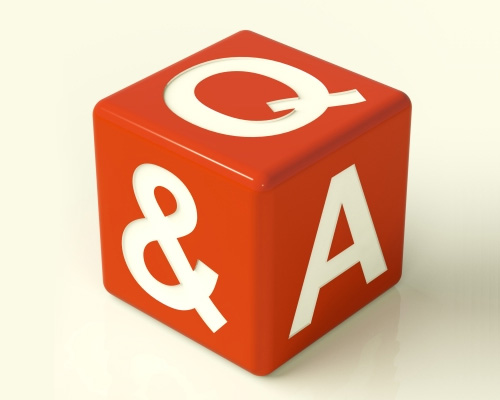 [Speaker Notes: This is really important – parents ask the question – how do the support staff know.  Have they seen the plan

Regular meetings keep everyone informed – parents can request.

Reviews are usually held in school]
Useful information
SENDIASS
http://www.centralbedfordshire.gov.uk/children/sen-disability/send-partnership/newsletters.aspx
Local Offer on Annual Reviews 
http://www.centralbedfordshire.gov.uk/children/sen-disability/education/annual-reviews.aspx
Leaflets and advice for parents
https://councilfordisabledchildren.org.uk/resources-and-help/im-parent
SNAP PCF website
http://www.snappcf.org.uk/